Defining science
This presentation serves to provide perspective for defining science, a critical analysis for the use and limitations of science as well as the reasoning process. 


It also begins the discussion of the oral tradition for passing along culture and knowledge
”What is Science?”
The State of Texas says…
The use of evidence to construct testable explanations and predictions of natural phenomena, as well as the knowledge generated through this process

Like many words in the English language it can change meaning based on context and within specific linguistic communities
Science is many things to include:

Languages for describing nature
Methods for exploring and investigating nature
The theoretical and factual claims about nature 
Criteria for judging truth of a claim about nature
Science has 2 major limitations
Cannot determine absolute certainty

Cannot speculate on the metaphysical
Reasoning
Inductive reasoning - Inductive reasoning makes broad generalizations from specific observations. Basically, there is data, then conclusions are drawn from the data. This is called inductive logic

Deductive reasoning - starts out with a general statement, or hypothesis, and examines the possibilities to reach a specific, logical conclusion
Deductive Reasoning examples
Premise
Premise
All dolphins are mammals, all mammals have kidneys; therefore all dolphins have kidneys.


It's dangerous to drive on icy streets. The streets are icy now, so it would be dangerous to drive.
Conclusion
Premise
Premise
Conclusion
Inductive Reasoning examples
Premise
Premise
Jennifer leaves for school at 7:00 a.m. Jennifer is always on time. Jennifer assumes, then, that she will always be on time if she leaves at 7:00 a.m.


Bob is showing a big diamond ring to his friend Larry. Bob has told Larry that he is going to marry Joan. Bob has bought the diamond ring to give to Joan.
Premise
Conclusion
Premise
Conclusion
Science is based on Inductive reasoning
Jennifer leaves for school at 7:00 a.m. Jennifer is always on time. Jennifer assumes, then, that she will always be on time if she leaves at 7:00 a.m.

What happens if Jennifer has never been late to school and leaves her house at 7:00 then gets stuck in traffic? 

Limitation 1: The issue is that the inductive reasoning, in which science is based, cannot be tested in every situation.
How Science works
A hypothesis is an unreliable explanation of an observation or question.

As a single hypothesis is tested in different situations the results of these tests increase the validity of the hypothesis until it is accepted by an educated scientific community and becomes a theory and eventually a "law”.

A theory is a well established, highly reliable explanations of natural and physical phenomena. Theories are always subject to change and must be able to be proven wrong.
Limitation 2: Metaphysics (above – physics)
This is referring to ideas that have no physical presence in nature from which data can be inferred or deduced.

Examples of metaphysical ideas are religious beliefs and ghosts
I propose a question
What is School?

School is society trying to catch you up on what the rest of humanity has been doing of the past few thousand years.
Why should you learn Science?
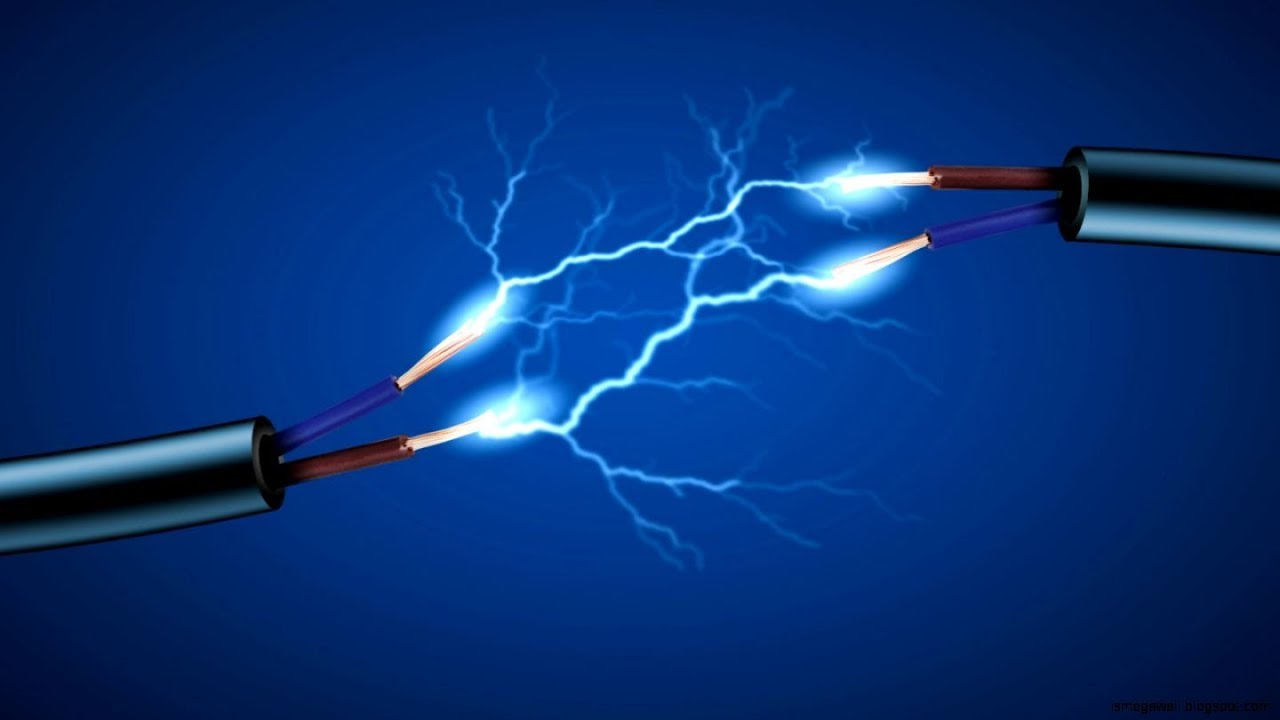 1850 – Michael Faraday discovered electromagnetic induction and electrolysis. 
Established founding principles of electricity.
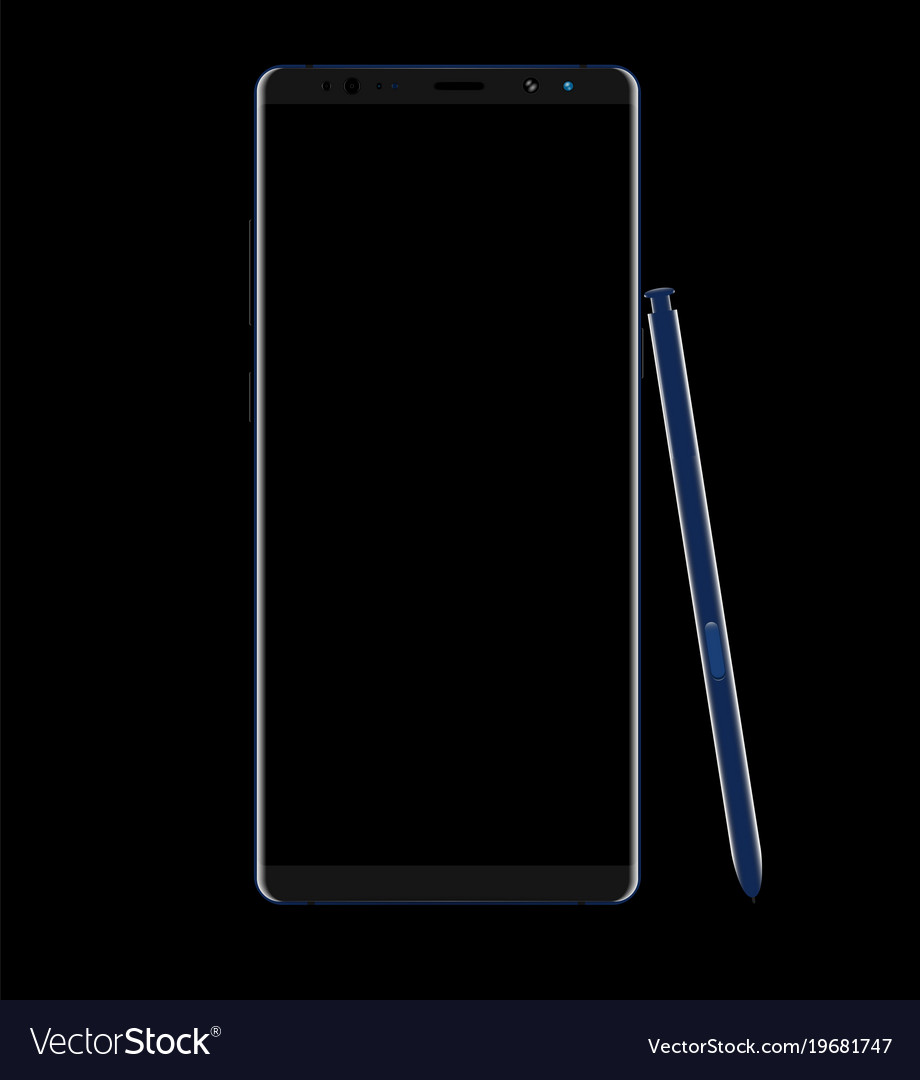 1926 - Erwin Schrodinger published paper on wave – particle duality
	This is the founding principle of quantum mechanics. It has lead to the discoveries of LASERs and computers.
What would the world be like without these foundational discoveries?
The main idea
The main idea is that for our society to continue to exist we must educate the youth of the world to understand and explore the natural world to solve the problems we, as a society, will encounter.

What would your quality of life be if your ancestors thought there was no need to leave the cave?
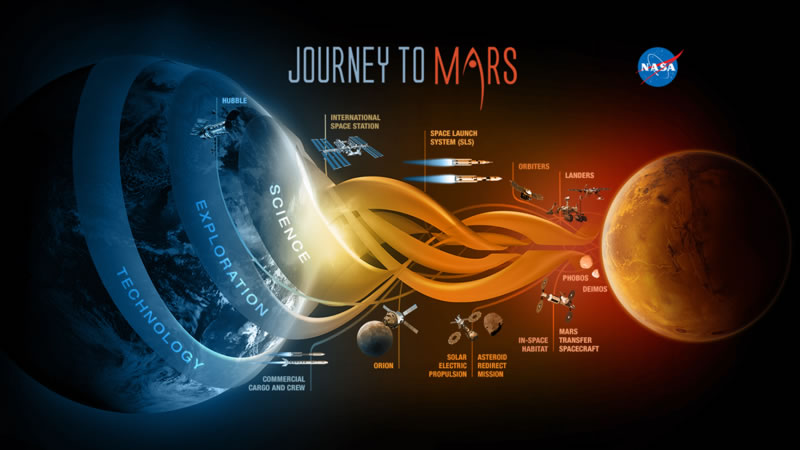 In addition….
Science provides the framework that you can use to make informed decisions, ultimately leading to better decision making and a more successful life.
The perspective that I would like to present to you is one that science is more than a credit you need to graduate.

The accumulation of the results from all of the experiments humans, who have dedicated their lives, have been making for thousands of years.

People like Pythagoras, Archimedes, Aristotle, Newton, Galileo, Einstein, Heisenberg

        If I have seen further it is by standing on the shoulders of Giants.
							- Isaac Newton